Многообразие животных: Часть 1. Беспозвоночные животные
Признаки характерные для животных:
Гетеротрофы (питание го­товыми органическими   ве­ществами);
Клетки не имеют плотной  клеточной стенки (гликокаликс), есть центриоли, запасной углевод – гликоген.
Большинство  способно активно передвигаться;
Жизненные циклы не так сложны, как у растений, гаплоидная стадия представлена гаметами;
Ответная реакция на раздражения проявляется быстрее и сложнее, чем у растений, у большинства животных кроме гормонов имеется нервная система;
Ограниченный рост;
Многоклеточные животные  имеют различные органы, объединенные в системы органов;
Животные освоили все среды обитания.
Царство Животные
Подцарство Одноклеточные (Простейшие)
Подцарство Многоклеточные
беспозвоночные
Тип Споровики
Тип Губки
Тип Инфузории
Тип Кишечнополостные
Тип Саркодовые и жгутиконосцы
Тип Круглые черви
Тип Плоские черви
Класс Саркодовые
Тип Кольчатые черви
Класс Жгутиконосцы
Тип Моллюски
Подтип Оболочники
Тип Членистоногие
Подтип  
Бесчерепные
Тип Иглокожие
Тип Хордовые
Подтип Черепные (Позвоночные)
Подцарство: Одноклеточные  животные (Простейшие)
Тело представлено одной клеткой, выполняющей функции организма.
Обитают в пресной или морской  воде, почве, паразиты внутри хозяина.
Движение  с помощью ложноножек, ресничек, жгутиков.
Пищеварение с помощью пищеварительных вакуолей, у некоторых есть клеточный рот. 
Дышат всей поверхностью тела.
Размножаются    делением клетки, у инфузорий  наблюдается конъюгация.
При неблагоприятных условиях  могут образовать цисты (покрываться   прочной защитной оболочкой). Цисты помогают не только выживать, но и способствуют расселению.
Класс: Саркодовые
Обитают  в пресных водоемах и морях, паразитические в организме хозяина;
Форма тела непостоянная, некоторые виды образуют раковинки; 
Органоиды движения и захвата пищи — ложноножки (псевдоподии);
Выделение продуктов обмена и излишков воды происходит с помощью  сократительной вакуоли; 
Выделение непереваренных остатков – экзоцитоз в любой части клетки;
Дыхание всей поверхностью тела;
При неблагоприятных  условиях могут образовать цисты;
Большинство видов размножается  путем деления клетки, половой процесс отсутствует;
Реакции на раздражение – таксисы;
 Представители — амеба обыкновенная, амеба дизентерийная, раковинные амебы.
Корненожки
Солнечники
Фораминиферы
Радиолярии
(Лучевики)
КЛАСС  САРКОДОВЫЕ
П  Р  Е  Д    С  Т  А  В  И  Т   Е  Л  И
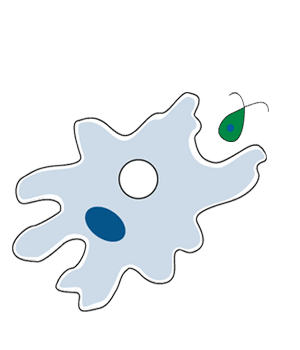 Амеба протей
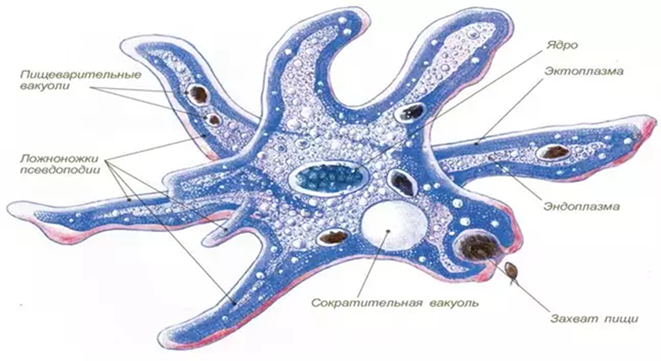 Питание
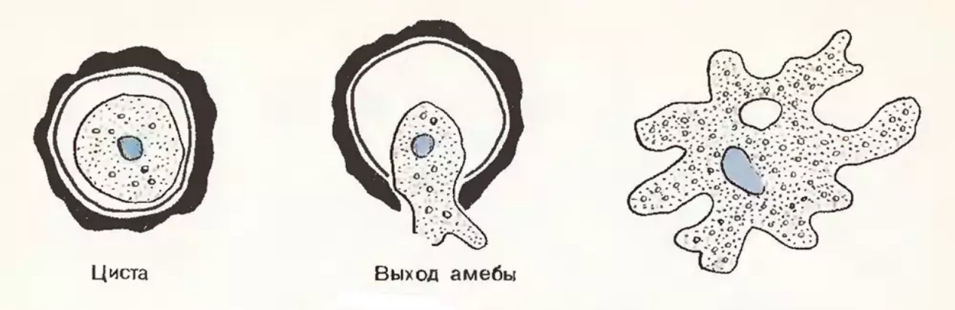 Образование цисты
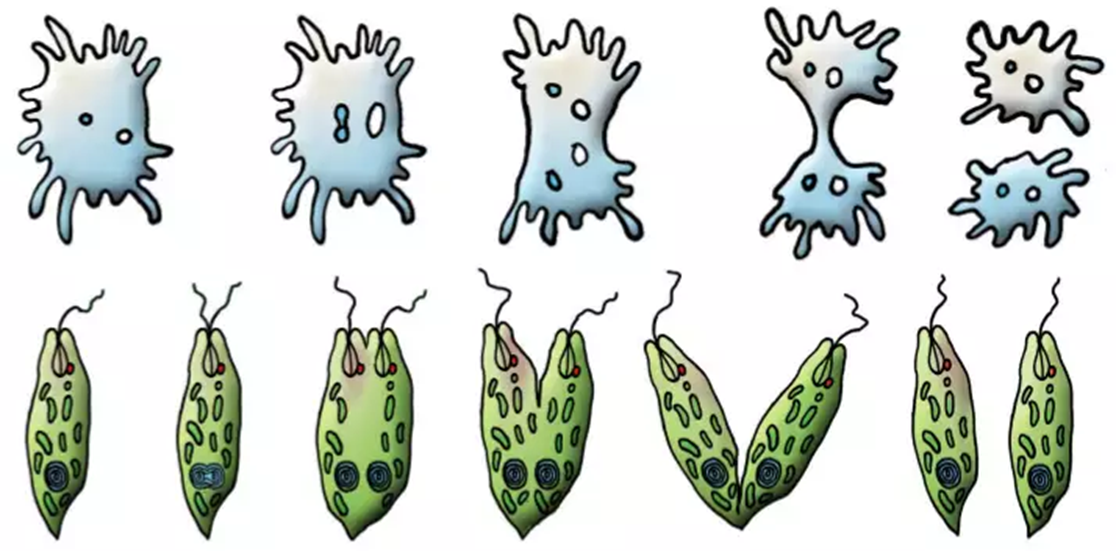 Размножение
Многообразие представителей класса Саркодовые
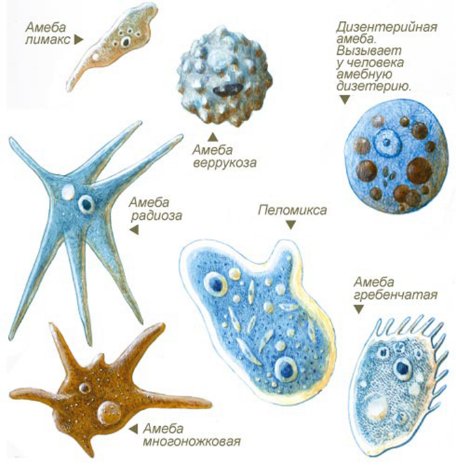 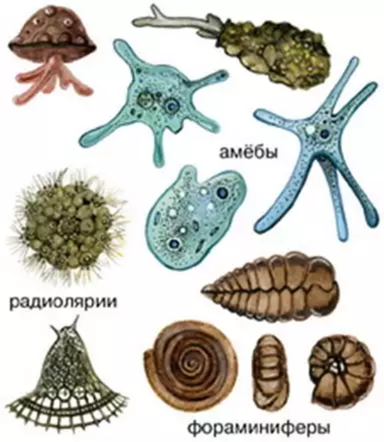 Класс: Жгутиконосцы
Одиночные или колониальные животные, имеют один или несколько жгутиков; 
Форма  тела постоянная, имеют обычно одно ядро;  
Некоторые способны к смешанному (миксотрофному) питанию  - на свету питаются как растения, в темноте как животные (эвглена зеленая, вольвокс);
Выделение продуктов обмена и излишков воды происходит с помощью  сократительной вакуоли; 
Дыхание всей поверхностью тела;
При неблагоприятных  условиях могут образовать цисты;
Реакции на раздражение – таксисы;
Бесполое размножение происходит с помощью продольного митотического деления клетки (эвглена зеленая), половое размножение осуществляется с образованием и слиянием гамет (у вольвокса). 
Некоторые являются  паразитами (лейшмании, трипаносомы, лямблии и др.)
хламидомонада
трихомонада 
и лямблия
вольвокс
эвглена
трипанасома
КЛАСС   ЖГУТИКОВЫЕ
П  Р  Е  Д  С  Т  А      В  И  Т  Е  Л  И
Паразитические
формы
Растительные
жгутиковые
(Фитомастигины)
Колониальные
жгутиковые
Эвглена зеленая
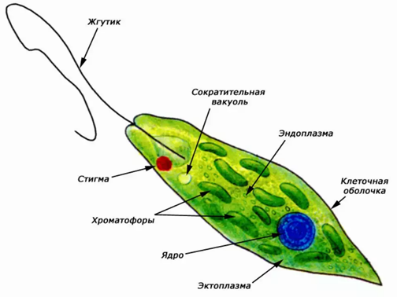 Движение
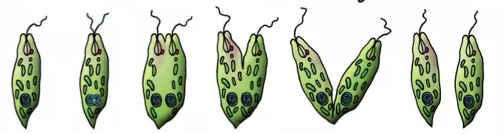 Размножение
Характерные черты жгутиконосцев
Наличие жгутиков
Постоянная форма тела
Питание за счет фотосинтеза и готовыми веществами
Среда обитания жгутиконосцев
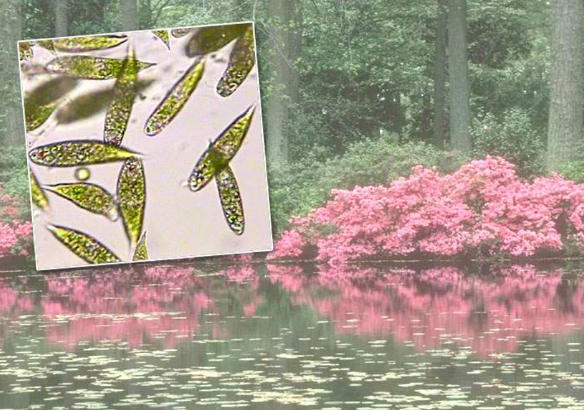 Водная среда

Живые организмы
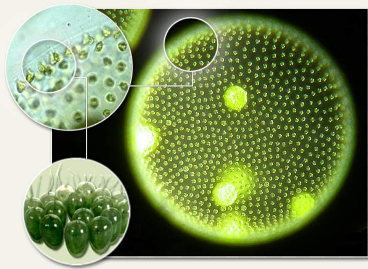 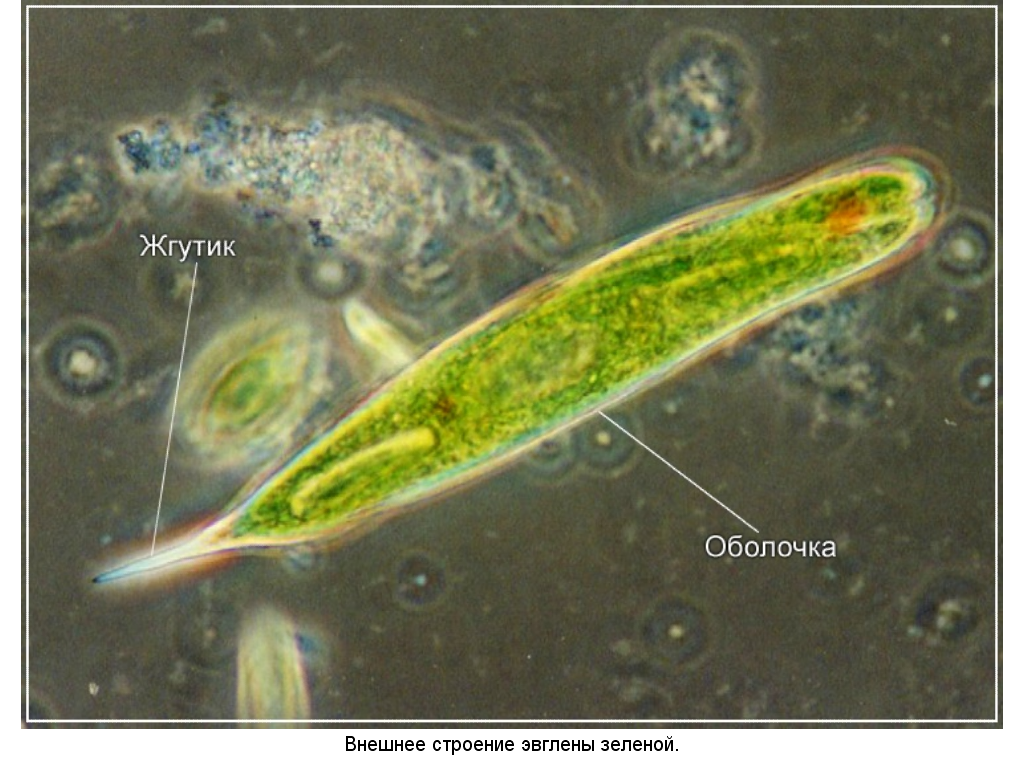 Эвглена зеленая
вольвокс
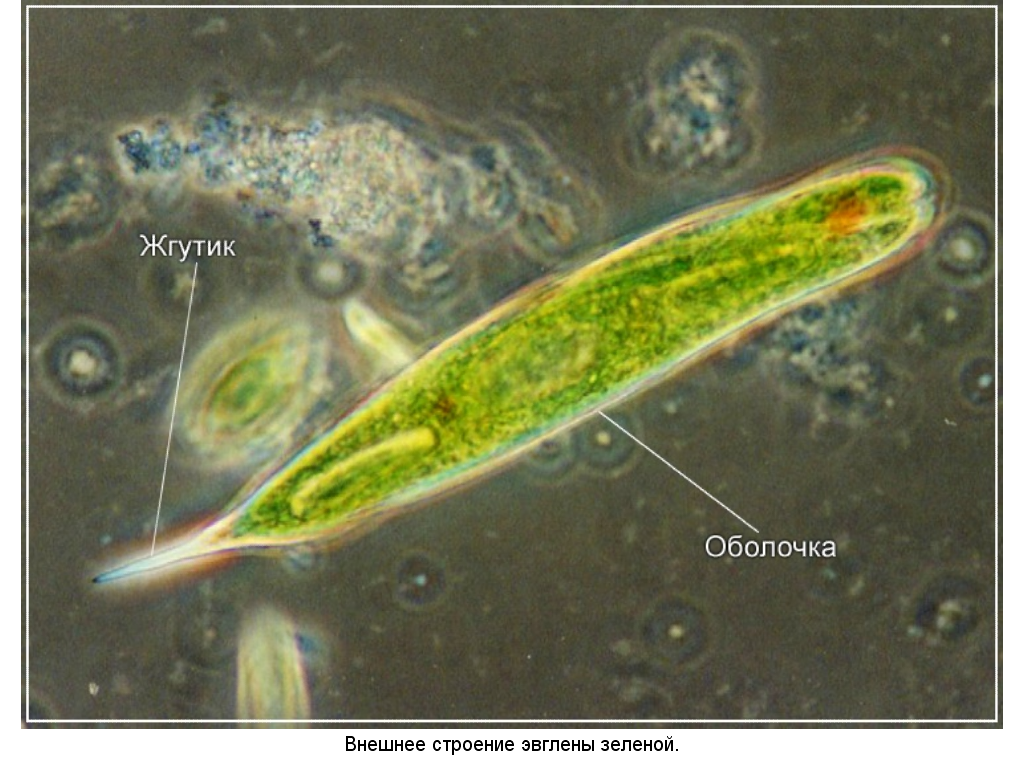 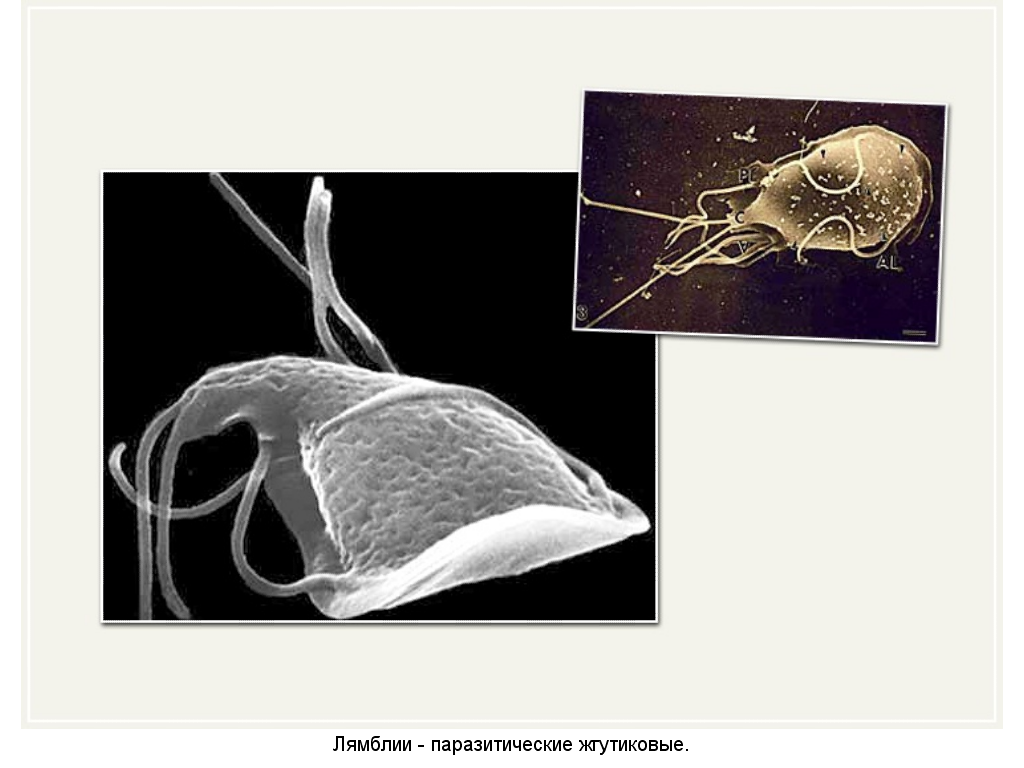 эвглена
лямблия
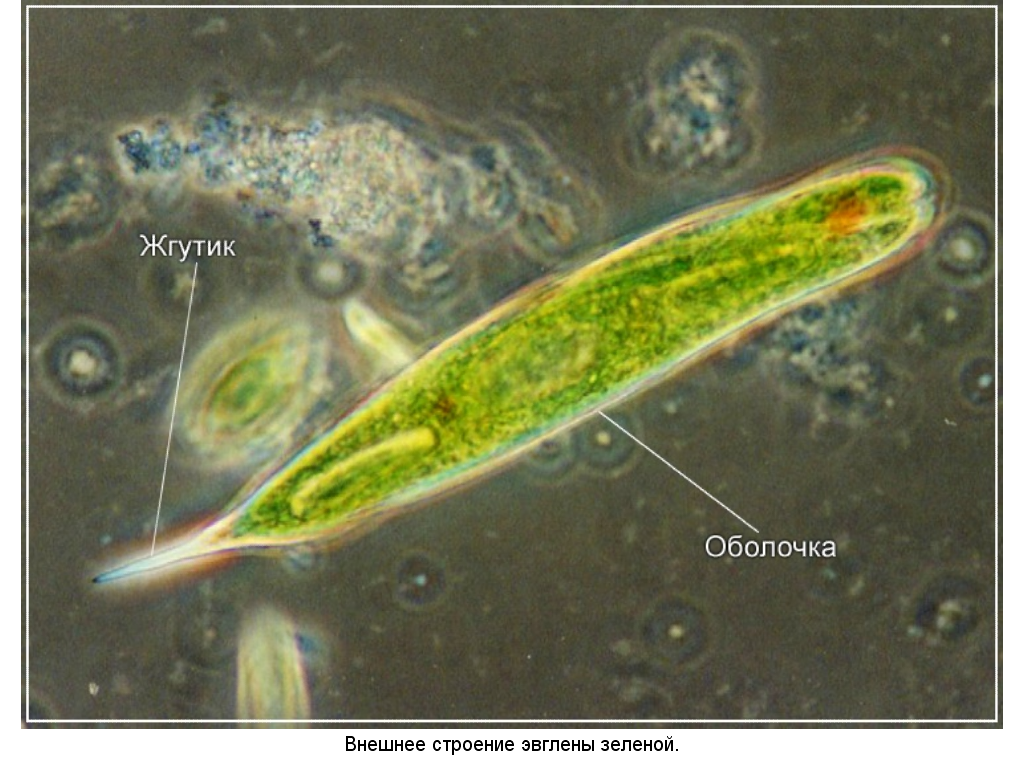 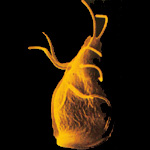 Строение эвглены зеленой
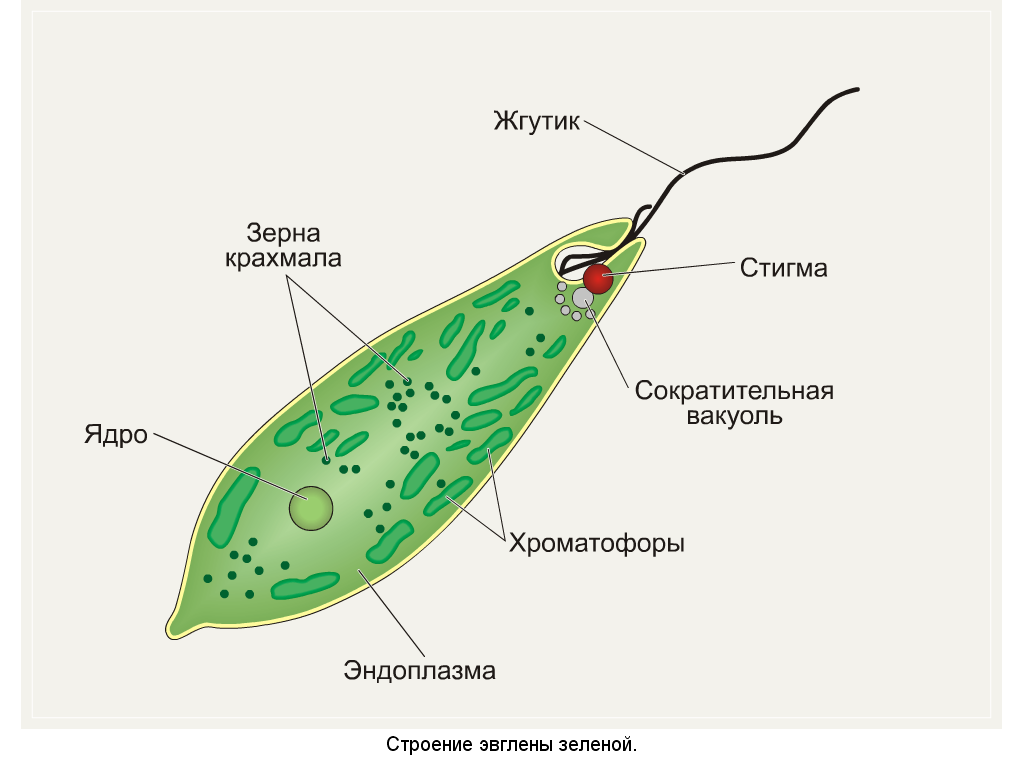 Трипаносома
Трипаносома паразитирует в крови человека, вызывая сонную болезнь
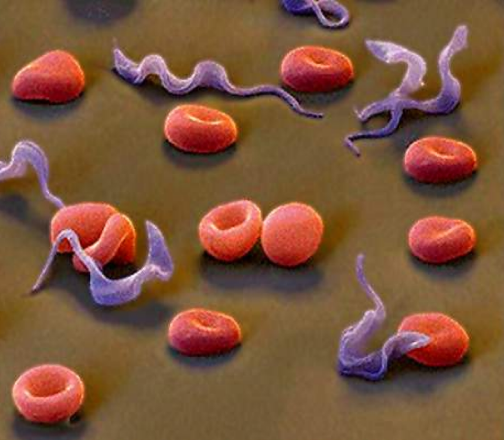 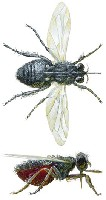 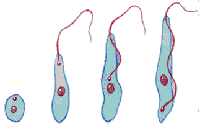 Лямблии
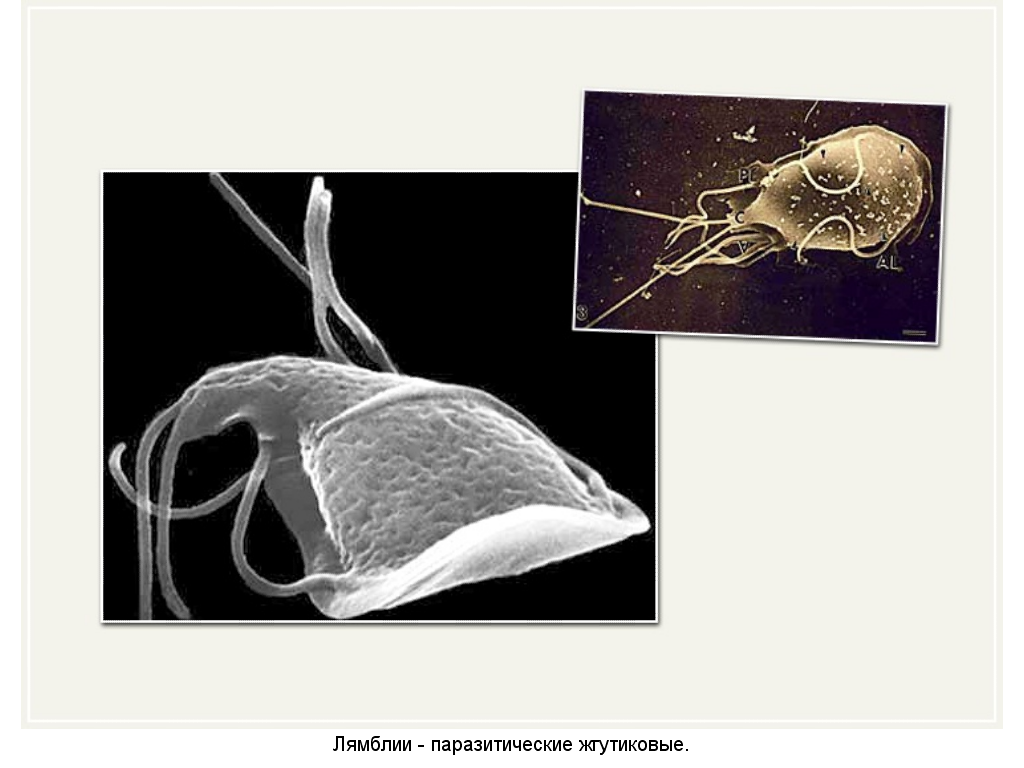 Лямблии паразитируют в кишечнике человека
Тип Инфузории
Наиболее высокоорганизованные  простейшие;
Форма  тела постоянная;
Активно передвигаются с помощью ресничек;
Имеют два ядра большое и малое;
 Захват пищи осуществляется с помощью клеточного рта и клеточной глотки, куда пищевые частицы направляются с помощью ресничек; 
Непереваренные остатки выбрасываются через порошицу;
 Избыток воды удаляется с помощью двух сократительных вакуолей с приводящими канальцами, их содержимое поочередно изливается через выделительные поры;
При неблагоприятных  условиях могут образовать цисты;
Реакции на раздражение – таксисы;
При благоприятных условиях размножаются  делением клетки, при неблагоприятных – половым путем (конъюгацией).
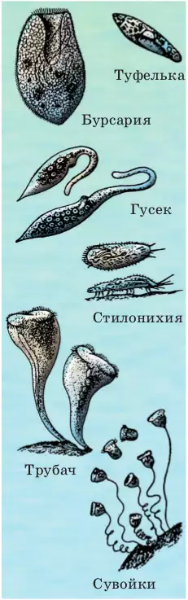 Инфузория туфелька
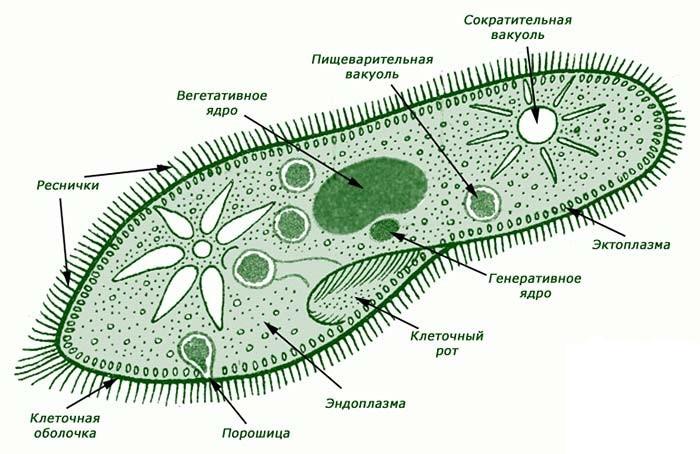 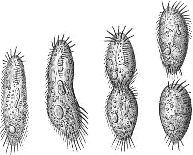 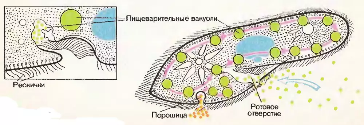 Представители 
типа Инфузории
Питание
Бесполое размножение
Характерные чертыинфузорий
Наличие ресничек
Постоянная форма тела
Имеют два ядра
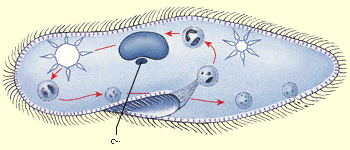 Среда обитания инфузорий
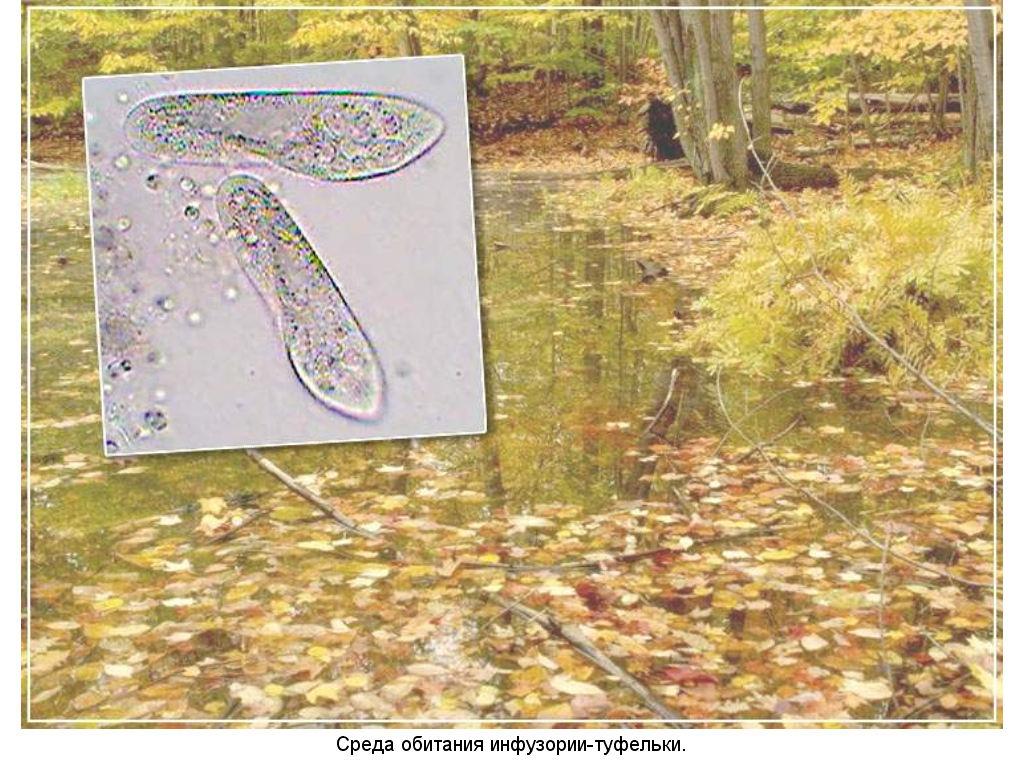 Водная среда

Живые организмы
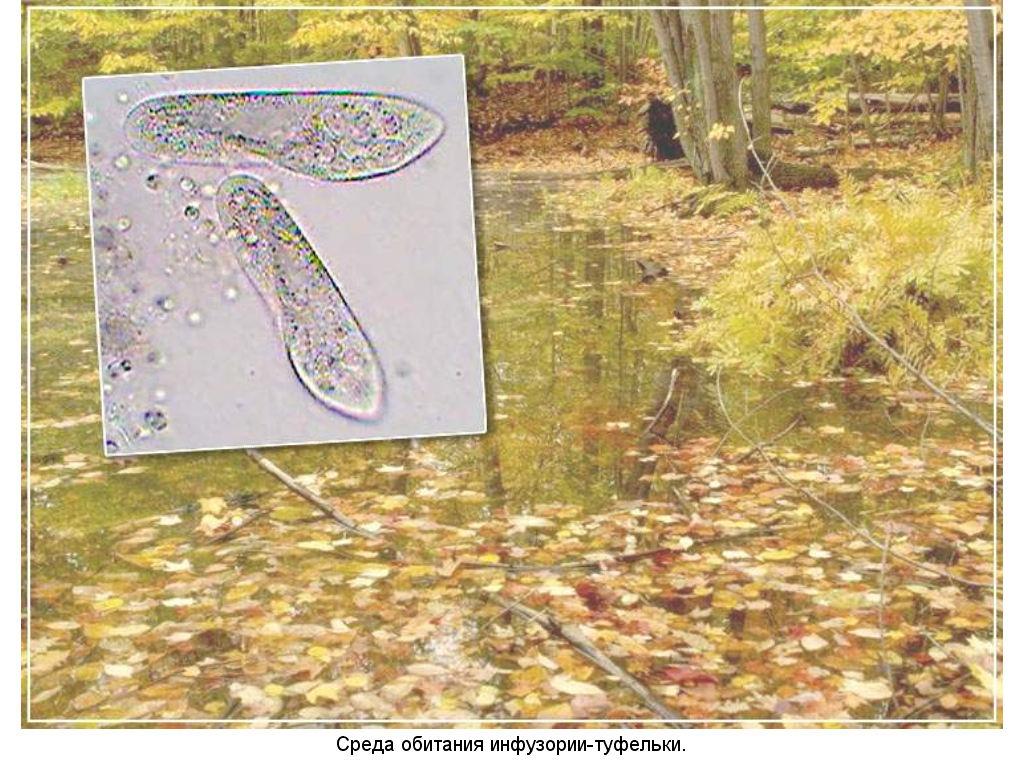 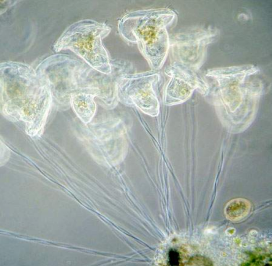 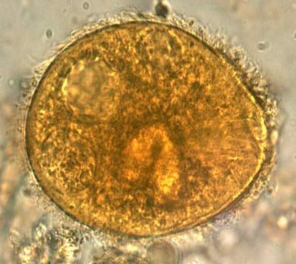 Инфузория- туфелька
балантидиум
сувойка
Балантидий – это довольно крупный одноклеточный микроорганизм, который паразитирует в человеческом кишечнике, вызывая балантидиоз, также именуемый инфузорной дизентерией. Обычно это заболевание сопровождается появлением язв и абсцессов на стенках толстого кишечника, а также сильной интоксикацией всего организма.
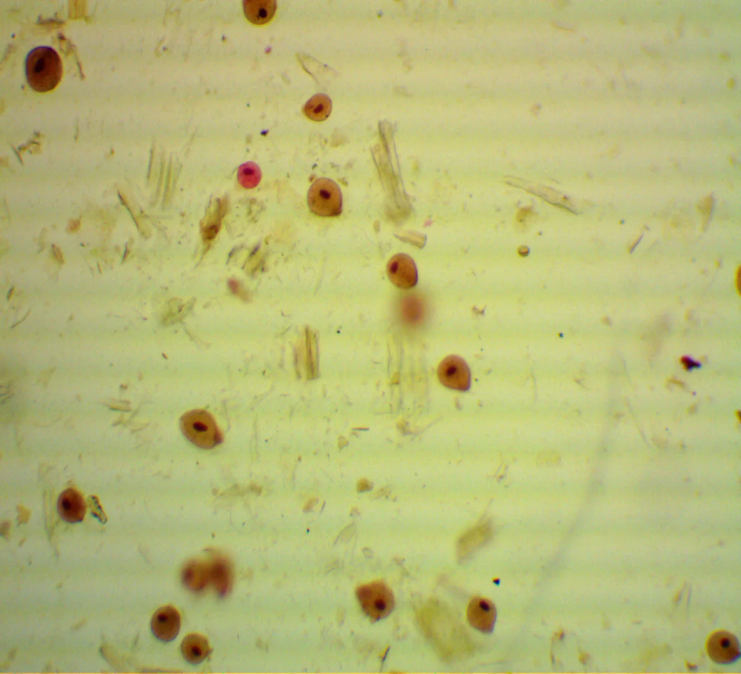 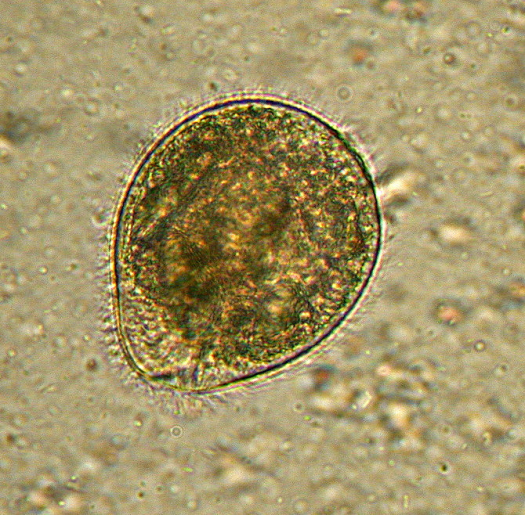 Строение инфузории- туфельки
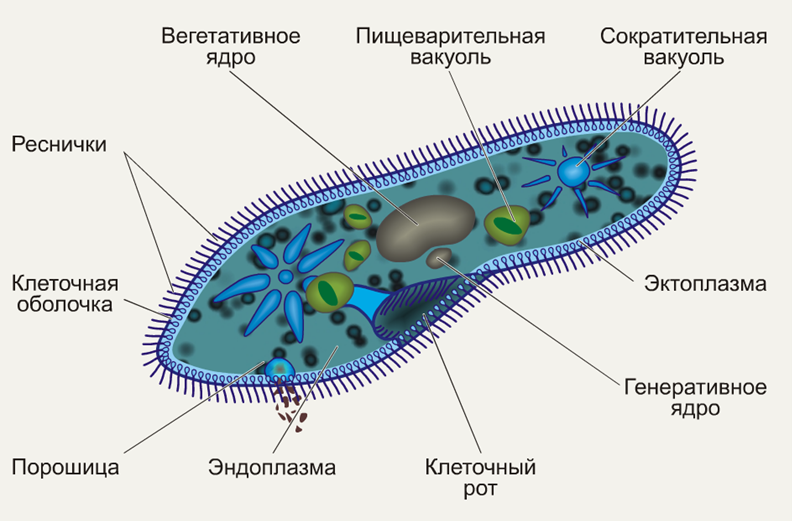 Тип Споровики
Все являются паразитами. В связи с  этим происходит упрощение организации (исчезновение органоидов захвата и приема пищи, пищеварительных и сократительных вакуолей);
 Происходит усложнение жизненного цикла — смена хозяев, чередование бесполого и полового размножения; 
Споровики  распространяются переносчиками, которые часто являются их окончательными хозяевами (например, возбудитель малярии – малярийный плазмодий – попадает в кровь человека в момент укуса заражённым комаром) или в результате поедания одного хозяина другим.
ТИП СПОРОВИКИ – 
паразитические простейшие.
Жизненный цикл связан со сменой хозяев
КРОВЯНЫЕ 
СПОРОВИКИ
ГРЕГАРИНЫ
КОКЦИДИИ
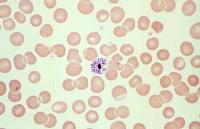 Кокцидии
Грегарина
Малярийный
плазмодий
Живет за счет содержимого 
красных кровяных телец, при 
делении образует до 16 особей, 
вызывает малярию
Живёт в кишечном
канале, семенниках 
беспозвоночных. 
Размножаются спорами, 
образующихся в цисте.
Узкоспецифичные
кишечные паразиты. Особенно
поражают молодняк кур,
кроликов и др.животных.
П  Р  Е  Д  С  Т  А      В  И  Т  Е  Л  И
Цикл развития малярийного плазмодия
Методы борьбы с малярией:
1. Осушение водоемов, где есть очаги заболевания (уничтожение мест обитания малярийных комаров).2. Биологические способы борьбы: рыбка гамбузия ест личинок комаров.
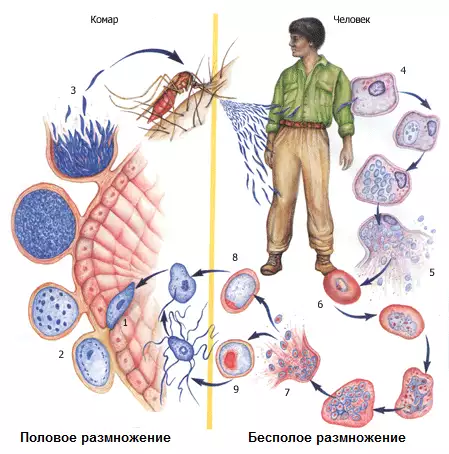 Значение простейших
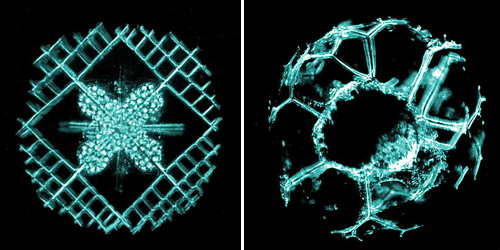 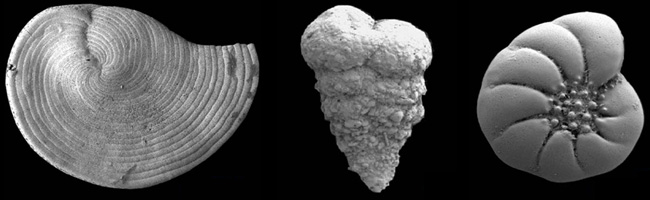 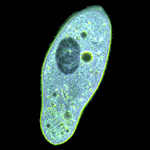 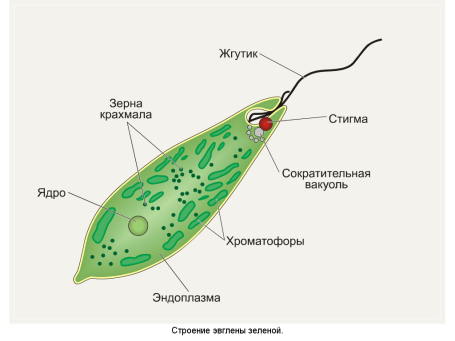 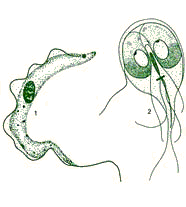 Сравнительная характеристика простейших
Звено в пищевых цепях
Биологическая очистка водоемов от бактерий и органических остатков
Образование осадочных пород (мела, известняка, кремнезема)
Симбионты
Роль простейших в природе и жизни человека
Паразиты вызывают заболевания человека и животных
Служат индикаторами чистоты водоемов
Оказывают влияние на почвообразовательные процессы.